Moisture contributes more than temperature to extreme wet-bulb temperature in China
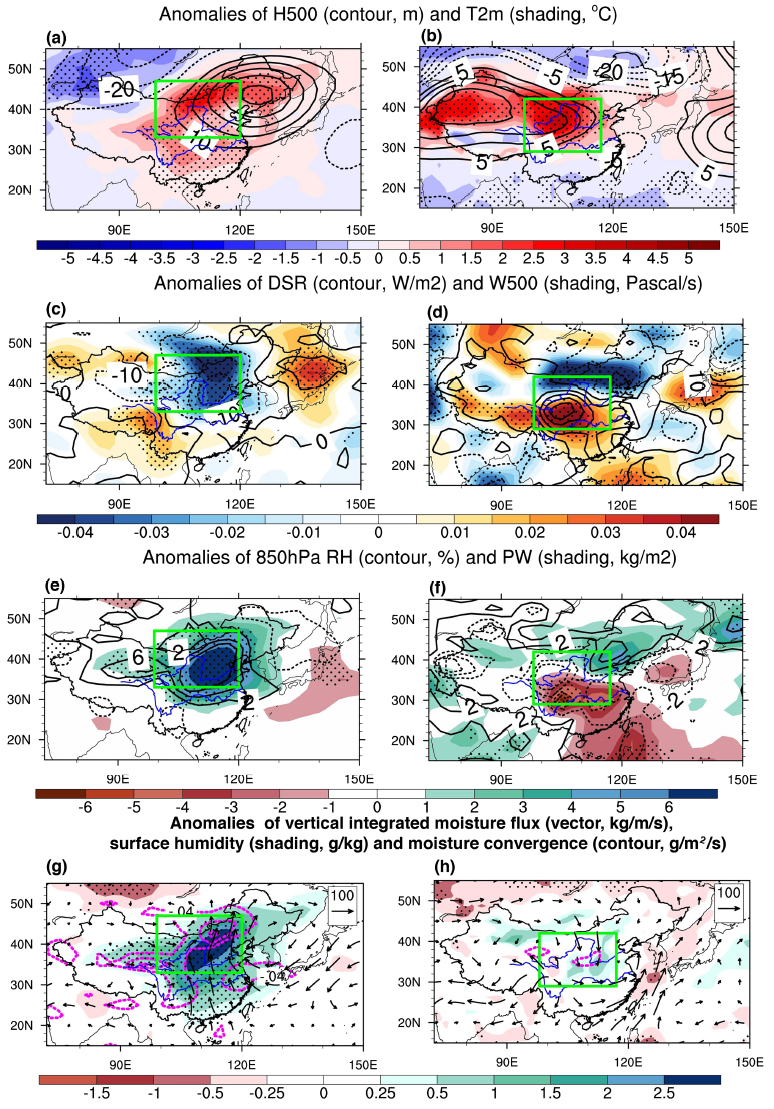 Objective
Understand the relative role of temperature and humidity in extreme wet-bulb temperature (TW) in China
Approach
Analyze 1960-2015 observations of temperature and humidity from 1,710 stations across China to determine their relative contributions to extreme TW events
Use cluster analysis to determine the large-scale environment of TW events that are dominated by temperature versus humidity
Impact
Extreme wet-bulb temperature that integrates both temperature and humidity has larger impacts than extreme temperature on human discomfort and mortality, so understanding TW extreme has important societal relevance
This study identifies the significant role of humidity in extreme TW events, which motivates the need for more research to understand how humidity and temperature changes may affect the frequency and intensity of extreme TW events in a warming climate
This study also finds that extreme TW events that are dominated by temperature are longer-lasting than events that are dominated by humidity
Contrasting large-scale environment of a humidity-dominated (left) and temperature-dominated (right) cluster of extreme wet-bulb temperature event. H500 is 500 hPa geopotential height; DSR is downward solar radiation; RH and PW are relative humidity and precipitation water.
Wang, P., Leung, L. R., Lu, J., Song, F., & Tang, J. (2019). Extreme Wet‐Bulb Temperatures in China: The Significant Role of Moisture. Journal of Geophysical Research: Atmospheres, 124. https://doi.org/10.1029/2019JD031477
[Speaker Notes: http://www.pnnl.gov/science/highlights/highlights.asp?division=749]